SETKÁNÍ SE ZÁSTUPCIOBCÍ V UZEMÍ MAS15. 1. 2019
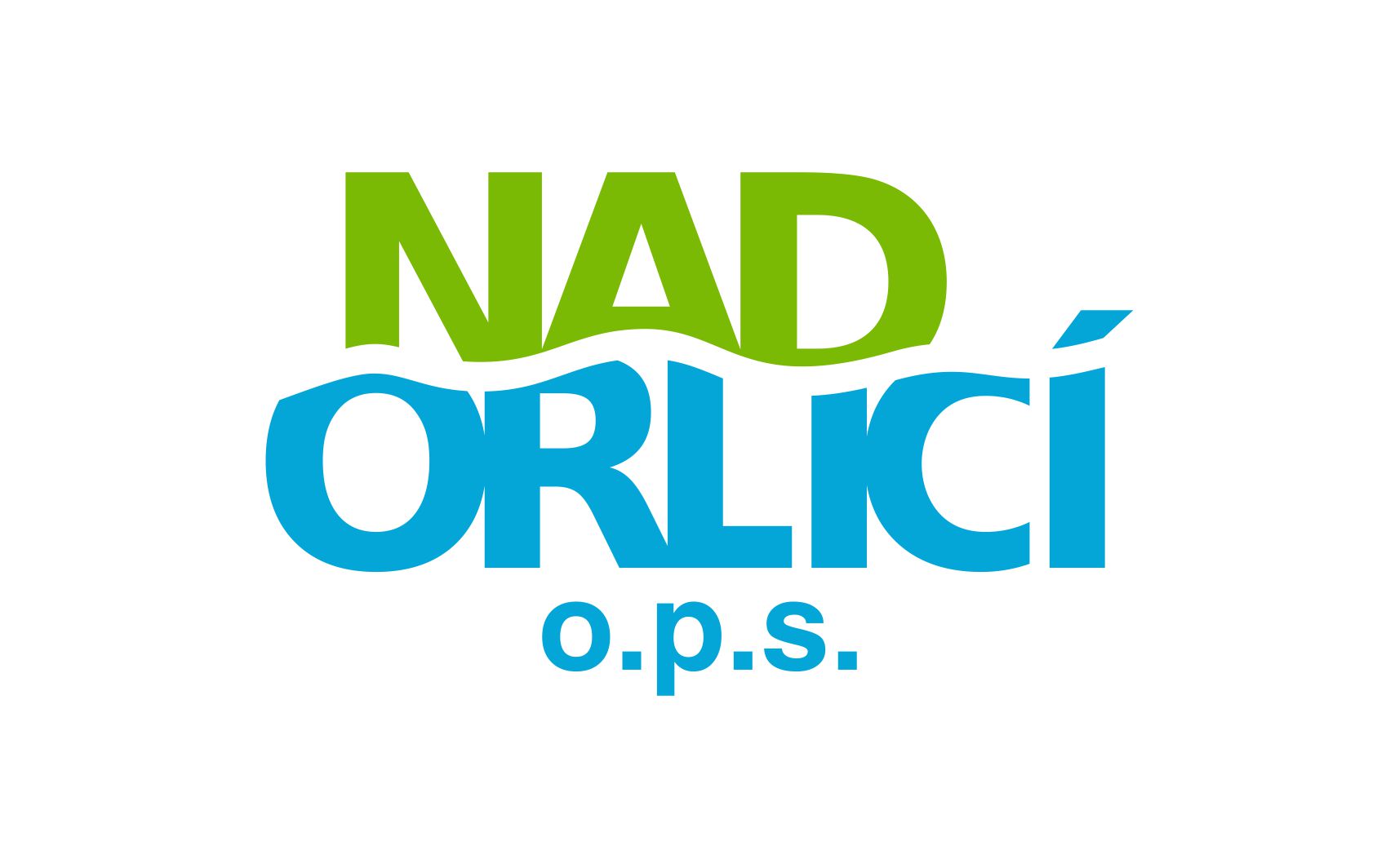 Kostelecké horky
[Speaker Notes: PŘIVÍTÁNÍ]
Program
Úvodní slovo
Program rozvoje venkova 
Operační program Zaměstnanost
Integrovaný regionální operační program
Dotace pro podnikatele
Další projekty MAS – příměstské tábory, Místní akční plány
Propagace a nabídky MAS
[Speaker Notes: OVĚŘENÍ STAVU PŘÍTOMNÝCH]
Informace o činnosti MAS
MAS ADMINISTRUJE 3 OPERAČNÍ PROGRAMY:
Program rozvoje venkova (PRV)
Integrovaný regionální operační program (IROP)
Operační program Zaměstnanost (OP Z)
Program rozvoje venkova
V rámci Programu rozvoje venkova má MAS alokaci 28 017 265,-Kč, k 31.12.2018 má MAS zazávazkováno 10 476 578,00 Kč, tj. cca 38%

K 31.12. 2018:
byly vyhlášeny 4  výzvy: 
1 v roce 2017 a 3 v roce 2018.
Přijato bylo 47 projektů, podpořeno 38, 11 projektů už proplaceno
Program rozvoje venkova – pro obce
PRV 4 - Cesty v krajině
Rekonstrukce či nová výstavba polních cest -  veřejná účelová komunikace mimo les, která slouží ke zpřístupnění zemědělského majetku za účelem jeho obhospodařování a plnění dalších funkcí (např. rekreační). Cesta musí být mimo intravilán obce.

Výše dotace: 90 %
Žadatel: obec, zemědělský podnikatel

Alokace na Fichi 1 000 000,-Kč, Fiche 2x vyhlášena,žádný projekt.
Program rozvoje venkova – pro obce
PRV 6 – Les pro odpočinek 
Způsobilé pro podporu jsou projekty zaměřené na posílení rekreační funkce lesa, např. značení, výstavba a rekonstrukce stezek pro turisty (do šíře 2 m), značení významných přírodních prvků, výstavba herních a naučných prvků, fitness prvků. Podporovány budou též aktivity vedoucí k usměrňování návštěvnosti území, např. zřizování odpočinkových stanovišť, přístřešků, informačních tabulí, závory. Realizovat lze také opatření k údržbě lesního prostředí, např. zařízení k odkládání odpadků a opatření k zajištění bezpečnosti návštěvníků lesa, např. mostky, lávky, zábradlí, stupně. 
Realizace pouze na PUPFL (pozemek určený pro funkci lesa)
Výše dotace: 100%
Žadatel: Vlastník, nájemce, pachtýř nebo vypůjčitel PUPFL
Program rozvoje venkova – pro obce
PRV 6 – Les pro odpočinek 
Schválené projekty pro inspiraci: 
Workoutové hřiště – Albrechtice nad Orlicí
Altán u studánky – Město Choceň
Lesopark Voklik – Město Týniště nad Orlicí

Alokace na Fichi 6 000 000,-Kč, zbývá 2 327 976,-Kč – nyní běží výzva do 20.2., v případě zájmu bude vyhlášena i v květnu 2019.
Program rozvoje venkova – pro obce
PRV 7 - Podpora lesnických technologií a opracování dřeva
Podpora je poskytována na pořízení strojů a technologií určených pro hospodaření na lesních pozemcích jako např. stroje a technologie pro obnovu, výchovu a těžbu lesních porostů včetně dopravy dříví, stroje ke zpracování potěžebních zbytků, stroje pro přípravu půdy před zalesněním, stroje, technologie a zařízení pro lesní školkařskou činnost. 

V případě investic do techniky a technologie pro lesní hospodářství se podpora vztahuje pouze na stroje, které jsou určeny pro hospodaření na PUPFL; 

Minimální výměra 3 ha lesa.
Výše dotace: 50%
Žadatel: Vlastník, nájemce, pachtýř nebo vypůjčitel PUPFL
Program rozvoje venkova – pro obce
PRV 7 - Podpora lesnických technologií a opracování dřeva
Schválené projekty pro inspiraci: 
Nákup traktoru – Obec Proruby
Nákup lesního traktoru – Správa městských lesů Choceň
Pořízení mulčovače se zásobníkem a příkopové sekačky – Obec Veliny

Alokace na Fichi 2 000 000,-Kč, zbývá 270 450,-Kč, pokud bude zájem lze alokaci navýšit.
Program rozvoje venkova
Další Fiche a alokace:

Fiche 1: PRV 1 – Vzdělávání pro podnikání  - alokace 517 tis. 
  MAS nepřijala žádný projekt v tomto opatření, návrh na zrušení Fiche.

Fiche 2: PRV 2 – Podpora místního zemědělství – alokace 4 mil. Kč     	schváleno MAS 15 projektů  
  
Fiche 3: PRV 3 – Rozvoj místní produkce – alokace 4 mil. Kč 		 schváleny MAS 4 projekty
Program rozvoje venkova
Fiche 5: PRV 5 - PRV 5 – Rozvoj venkovského podnikání a turistiky alokace 4,5 mi. Kč  	
Prosíme o šíření informace mezi drobné podnikatele, projekty pro inspiraci: 
- IT vybavení kanceláře, strojní vybavení dílny, modernizace technologie, nákup zmrzlinovacího stroje						 		schváleny MAS 3 projekty

 Fiche 8: PRV 8 - Spolupráce mezi podnikateli – alokace 3 mi. Kč 	schválen MAS 1 projekt 

Fiche 9: PRV 9 - Podpora lokálního odbytu – alokace 3 mil. Kč 
     MAS nepřijala žádný projekt v tomto opatření, návrh na zrušení Fiche.
Program rozvoje venkova
Program rozvoje venkova
MAS do června 2019 musí projít Evaluací, cíl je evaluaci odevzdat do března 2019 v rámci které lze zažádat na základě zdůvodnění o přesuny mezi Fichemi. Bude schvalovat Programový výbor. 

Článek 20 – NS MAS vyjednává zavedení nového článku 20, z kterého by měla jít podpora – veřejná prostranství, knihovny, hřiště, muzea, zázemí pro sport, spolky, kulturu – výše dotace 80%, snad duben 2019.

V rámci programu rozvoje máme ještě alokaci 1,3 mil. na projekty spolupráce. V současné době probíhá příprava projektu společně s SPLAV, POHODA venkova a dvěma MAS z Polska, který bude zaměřen na lokální ekonomiku a propagaci značky Orlické hory – originální produkt.
Program rozvoje venkova
Plánované výzvy na rok 2019:
Program rozvoje venkova
Operační program Zaměstnanost
V rámci OP Zaměstnanost má MAS alokaci 13 330 000,-Kč, k 31.12.2018 má MAS zazávazkováno 6 276 002,50 Kč, tj. cca 47%.

Jsou to tzv. měkké projekty – financování mezd. 

K 31.12.3 2018:
bylo vyhlášeno 5  výzev: 
2  v roce 2017 a 3 v roce 2018.
Přijato byly 3 projekty, 2 podpořeny - jsou v realizaci.
OP Zaměstnanost pro obce
Opatření Sociální služby a sociální začleňování
Určeno pro poskytovatele soc. služeb, nesmí být cíleno pouze na seniory a dále komunitní sociální práci – nemusí být registrovaná, aktivace komunity 

Zatím nečerpáno, alokace 4,58 mil. 

Opatření Zaměstnanost
Podpora zaměstnávání znevýhodněných na trhu práce + zejména propuštění zaměstnanci, uchazeči o zaměstnání, zájemci o zaměstnání a neaktivní osoby. Případně lze zvolit i dílčí cílové skupiny, které jsou nejvíce znevýhodněné na místním trhu práce, jako např. uchazeči a zájemci o zaměstnání a neaktivní osoby mladší 25 let, propuštění zaměstnanci, osoby s nízkou úrovní kvalifikace, osoby s kumulací hendikepů na trhu práce atd. + je nutné poskytovat individuální podporu. 
Alokace 2 mil., vyčerpáno 1,8 mil., v případě zájmu bude navýšeno.
OP Zaměstnanost pro obce
Opatření Sociální podnikání
Na území MAS není žádný sociální podnik a jediný potencionální žadatel z toho vycouval.
Bude návrh na zrušení opatření a přesun alokace na opatření, kde bude převis žádostí
Alokace 2 mil., nečerpáno

Opatření Prorodinné aktivity
Podpora dětských skupin a příměstských táborů
Alokace 4,75 mil., vyčerpáno 4,47, mil. , v případě zájmu bude navýšeno
Operační program Zaměstnanost
Plánované výzvy: 

Únor 2019: 6. výzva OZ P Zaměstnanost – po případném schválení změny
                      7. výzva OP Z Sociální služby – alokace 4,58 mil.
                      8. výzva OP Z Prorodinné aktivity – po případném schválení změny
IROP
V rámci IROP má MAS alokaci 64 164 0000,-Kč (původně bylo 68 000 000), k 31.12.2018 má MAS zazávazkováno 19 264 000,- Kč, tj. cca 30%.

Výše dotace u všech opatření 95%

K 31.12.2018:
 bylo vyhlášeno 13 výzev: 
 4  v roce 2017 a 9 v roce 2018.
 Přijato bylo 25 projektů, 16 podpořeno, 8 ve fázi hodnocení, 1 proplacen.
IROP- pro obce
IROP 1 - Bezpečná cesta do školy i do práce
- rekonstrukce, modernizace a výstavba chodníků podél silnic I., II., III. třídy místních komunikací, přizpůsobených osobám s omezenou schopností pohybu a orientace, včetně přechodů pro chodce a míst pro přecházení, bezbariérových komunikací pro pěší k zastávkám veřejné hromadné dopravy, rekonstrukce, modernizace a výstavba podchodů nebo lávek 
Alokace: 10 mil., zbývá 6,3 mil.
Inspirace: chodníky obce Lípa nad Orlicí, Černilov, Dobříkov a Město Choceň

IROP 2 - Na kole do školy a do práce
Výstavba, rekonstrukce samostatných stezek pro cyklisty nebo stezek pro cyklisty a chodce, jízdních pruhů
Alokace: 5 mil., zbývá 3,1 mil.
Inspirace: cyklostezka Zářecká Lhota
IROP- pro obce
IROP 3 - Kvalitní sociální služby
nákup staveb, zařízení a vybavení, automobilu pro poskytování registrovaných sociálních služeb
Alokace: 5 mil., zbývá 3,1 mil.
Inspirace: 3 automobily pro CHPS Třebechovice

IROP 4 - Komunitní centra 
stavby a stavební práce spojené s výstavbou infrastruktury komunitního centra 
Alokace: 15 mil., zbývá 13 mil.
Inspirace: Komunitní centrum Choceň – žadatel farnost Choceň
IROP- pro obce
IROP 5 - Sociální bydlení
Rekonstrukce, výstavba sociálního bydlení, 500 000,-Kč / na byt
Alokace: 5 mil.
Zjišťujeme poptávku, případně bude opatření zrušeno. 

IROP 6 - Zázemí pro sociální podnikání
Rekonstrukce, modernizace, nákup vybavení pro sociální podnikání 
Alokace: 3 mil., zbývá 3  mil.
Návrh na zrušení opatření pokrytí kurzové ztráty.
IROP- pro obce
IROP 7 - Kvalitní vzdělávání na školách
- rekonstrukce, modernizace nákup vybavení pro odborné učebny v ZŠ
- podmínky bezbariérový přístup do učebny a sociálního zařízení 
Alokace: 14 mil., zazávazkováno 5 mil., nyní přijato 5 projektů za 8 mil. 
Inspirace: odborné učebny ZŠ Choceň, Orlické Podhůří, Černilov, Třebechovice

IROP 8 - Zájmové a celoživotní vzdělávání
rekonstrukce, modernizace nákup vybavení pro odborné učebny – neformální vzdělávání – družiny, DDM
- podmínky bezbariérový přístup do učebny a sociálního zařízení 
Alokace: 8 mil., zazávazkováno 4 mil., nyní přijaty 2 projekty za 2,4 mil 
Inspirace: Technologický klub Albrechtice, Paleta Oucmanice, školní klub při ZŠ Choceň
IROP
Projekty MAS – „MAPY“
MAP Kostelecko, Třebechovicko a Černilovsko
MAP Vysokomýtsko

Období realizace: 1.5.2018 – 28.2.2022
Cílem: podpora kvalitního a inkluzivního vzdělávání dětí a žáků do 15 let prostřednictvím společného partnerství všech aktérů. 

V současné době probíhají semináře, jednání řídících výborů a pracovních skupin, dokončování dokumentů -  Místní akční plán, apod.
Projekty MAS – „MAPY“
Co realizace MAPů přinesly regionu?
Otevírají diskuzi nad úrovní vzdělávání. 
Podporují spolupráci. Propojují různé aktéry a cílové skupiny. 
Přinášejí vzdělávací akce, semináře, kulaté stoly, konference pro veřejnost, pedagogy, 
i odborníky. Nabízejí ochutnávky nových směrů a metod, exkurze do výuky. 
Podporují setkávání a nastavení spolupráce mezi zřizovateli a školami, mezi formálním a neformálním vzděláváním. 
Organizují pravidelná setkávání vedení MŠ a ZŠ. 
Napomáhají dlouhodobému oborovému setkávání pracovníků ve školství nad aktuálními tématy. 
Pomáhají formulovat potřeby z terénu a předávat je výš.
Projekty MAS – „MAPY“
V současné době probíhá např. kurzy Ředitel koučem na Koučink akademii Libchavy
                         Setkání ředitelů
                         Supervize a mentorink na školách
                         Setkání žákovských parlamentů



V březnu 2019 bude výjezd do Finska s řediteli ZŠ, MŠ a dalšími Leadry z regionu
Animace škol
1. Kolo „Šablon“ – bylo k 30.6.2017 ukončeno. 
MAS nabízí:  Metodická podpora při výběru šablon
                        Zadání projektu do MS 2014+
                        Podpora během realizace a vyúčtování projektu
Zatím využilo podporu MAS 17 základních či mateřských škol z MAS. 

2. Kolo „Šablon“ – bylo vyhlášeno v únoru 2018, šablony jsou rozšířeny i pro školní kluby, družiny, DDM a základní umělecké školy. 
Zatím využilo podporu MAS 15 základních či mateřských škol, DDM a ZUŠ z MAS. 
Cílem je podpora a rozvoj dětí formou asistentů, doučování, kroužků, projektových dnů, vzdělávání pedagogů.
Šablony pro NNO
MŠMT na jaro plánuje vyhlásit výzvu Šablony pro NNO a KS NA MAS plánuje podat 1 velký projekt za území MAS Královéhradeckého kraje. 

Cílové skupiny: děti od 3 let po studenty SŠ
                           partneři NNO z území MAS pracující s dětmi a mládeží
                       
Aktivity „šablony“ – projektové dny v zařízení i mimo, vzdělávaní vedoucích, sdílení zkušeností, vedení klubů – badatelský, demokratické hodnoty, nácvik praktických dovedností

NNO v regionu budou informovány po vyhlášení výzvy.
Prázdniny s NAD ORLICÍ
Rok 2018 
- v 7 obcích proběhlo 37 turnusů příměstských táborů - Borohrádek, Černilov, Chleny, Choceň, Kostelec nad Orlicí, Orlické Podhůří a Týniště nad Orlicí

- příměstské tábory využilo 714 dětí ve věku od 3 do 15 let, z toho některé opakovaně 

- celkově bylo podpořeno 292 rodin zapojených na trhu práce z území MAS

Projekt bude pokračovat i roce 2019 a 2020, nově v i Albrechticích nad Orlicí
Nabídky aktivit a služeb MAS
Nabízíme možnost zapůjčení 14 stánků př. Na vaše jarmarky, festivaly, apod. 
Půjčovné je pro členy MAS 100,-Kč, obce 200,-Kč a ostatní 300,-Kč/stánek. 





MAS má zkušenosti s tvorbou strategií a ráda by podpořila obce, aby také měly své strategické dokumenty. Při tvorbě klademe důraz na zapojení veřejnosti, spolků a podnikatelů v obci.
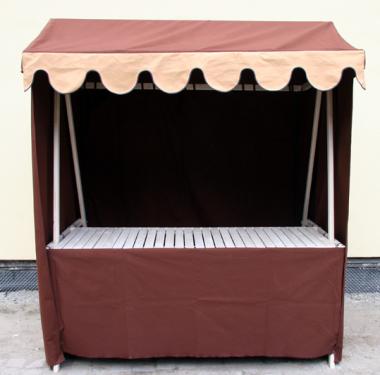 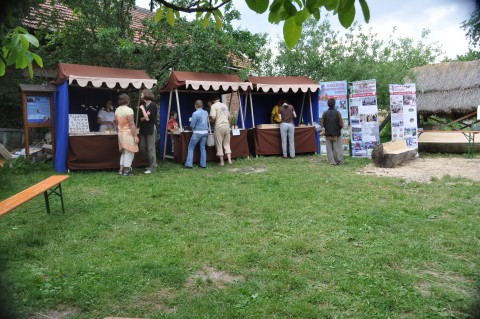 Poděkování
Děkujeme za Vaši účast a těšíme se na další spolupráci.